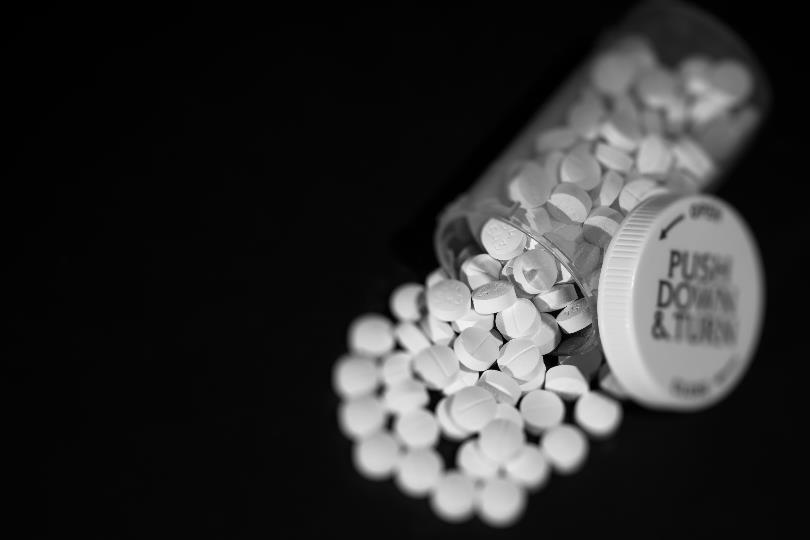 Module #4Treatment and Management of Opioid Use Disorder
Module Primary Author
Alexis LaPietra

Authoring Group
Steven L. Bernstein, Kathryn Hawk, Lindsey Jennings, Lucinda Lai, Alexis LaPietra,  Ryan McCormack, Lewis S. Nelson, and Reuben Strayer
Funding for this initiative was made possible (in part) by grant no. 1H79FG000021-01 from SAMHSA. The views expressed in written conference materials or publications and by speakers and moderators do not necessarily reflect the official policies of the Department of Health and Human Services; nor does mention of trade names, commercial practices, or organizations imply endorsement by the U.S. Government.
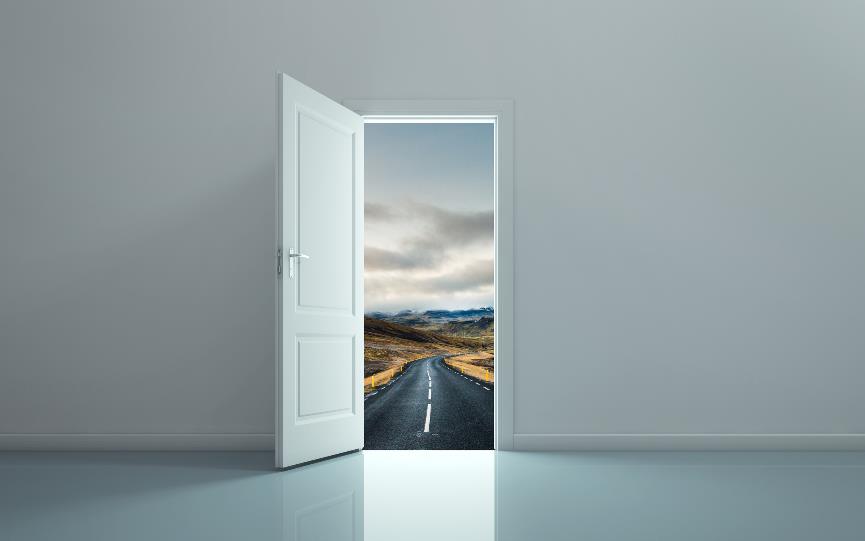 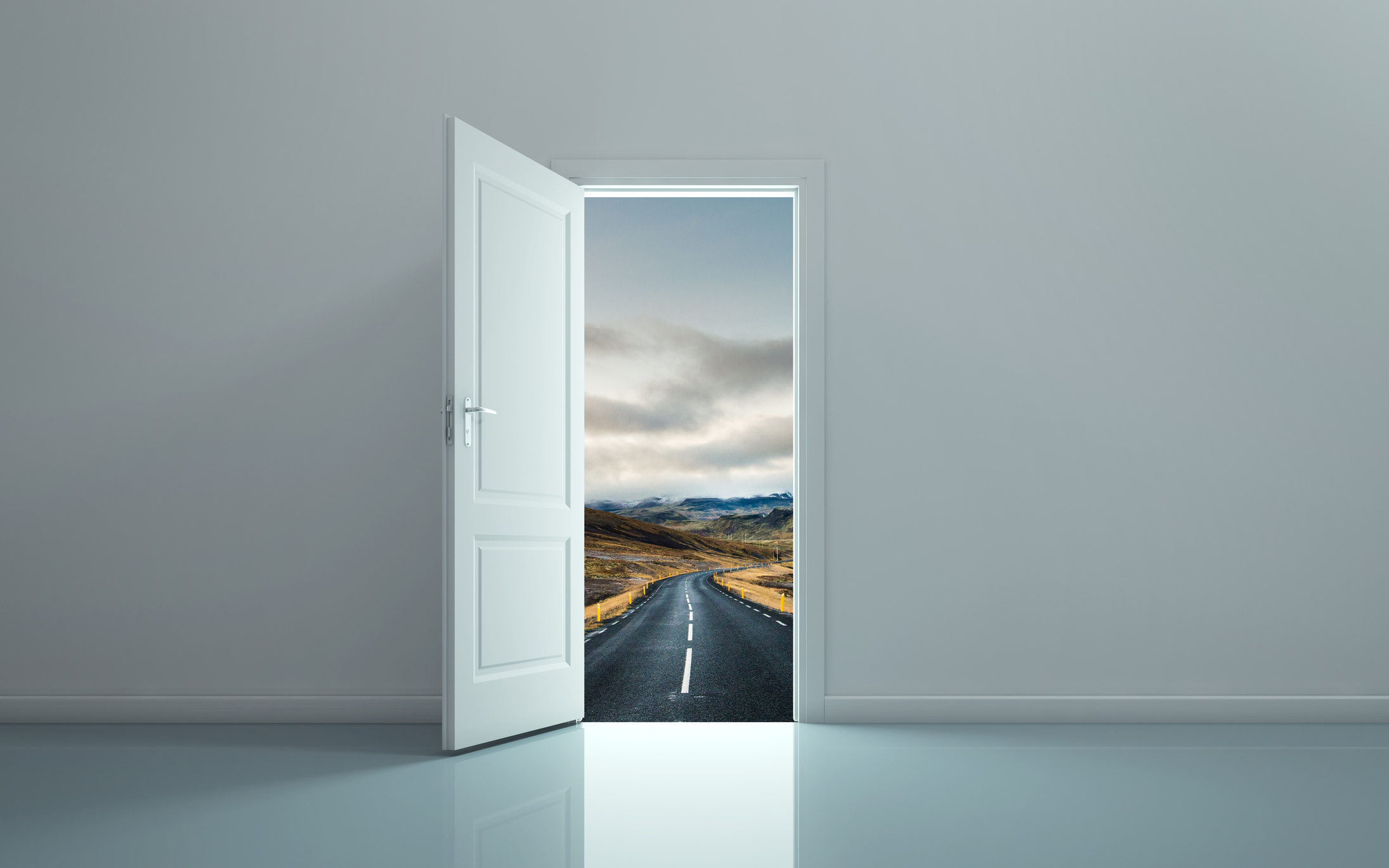 Learning Objectives
Discuss overdose management.
Discuss naloxone titration.
Describe complications of OUD (including IVDU).
Explain harm reduction.
Discuss prevention (judicious opioid practices, non-opioids)
Explain pain management of MAT/OUD.
2
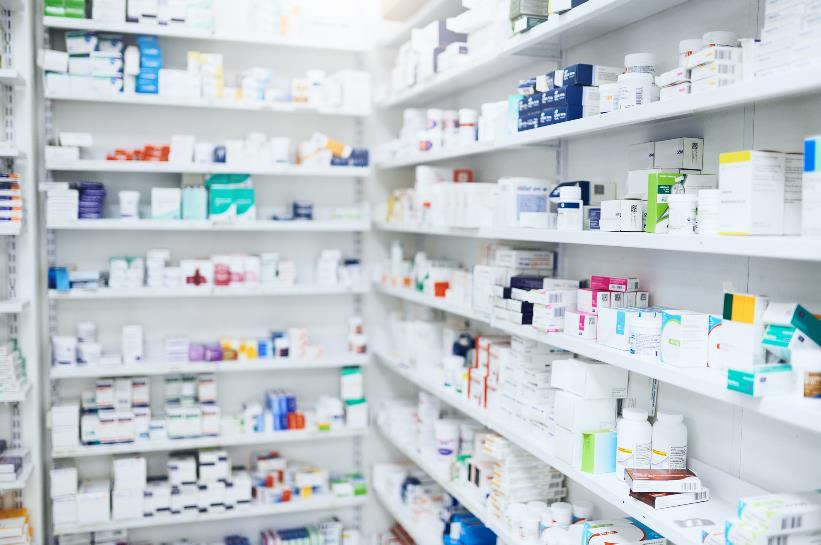 Opioid Overdose Management
For reversal of opioid overdose, naloxone is the gold standard medication.
It is indicated for apnea, signs of severe hypoxemia, or hypoventilation in patients with suspected opioid use.
It can be administered intranasally, intravenously, and intramuscularly.
IV dosing 0.04 mg q 5 minutes until respiratory rate and status are stable.
Intranasal dose 2 mg q 5 minutes.
3
[Speaker Notes: Naloxone is an opioid receptor antagonist and will throw off any opioid bound the opioid receptor. It is relatively fast acting and its effects last about 1 hour. 
Patient who has suspected opioid overdose (pinpoint pupils, respiratory depression, or sedation) should be given naloxone as soon as possible. However, the goal of naloxone is to improve respiratory status not to full awaken patient. Because first responders and clinicians do not know what or how much opioid a patient may have used it can be easy to administer too much naloxone causing naloxone precipitated withdrawal via abrupt removal of all opioids rapidly from the opioid receptor. 
The intranasal dose (most commonly deliver by first responders in the field ) should be 2 mg with additional doses if no improvement in respiratory status every 5 minutes. The in ED dose if an IV has been obtained should be much smaller, starting at 0.04 mg with repeat dosing every 5 minutes as needed. Large doses of naloxone can carry risk of harm as well]
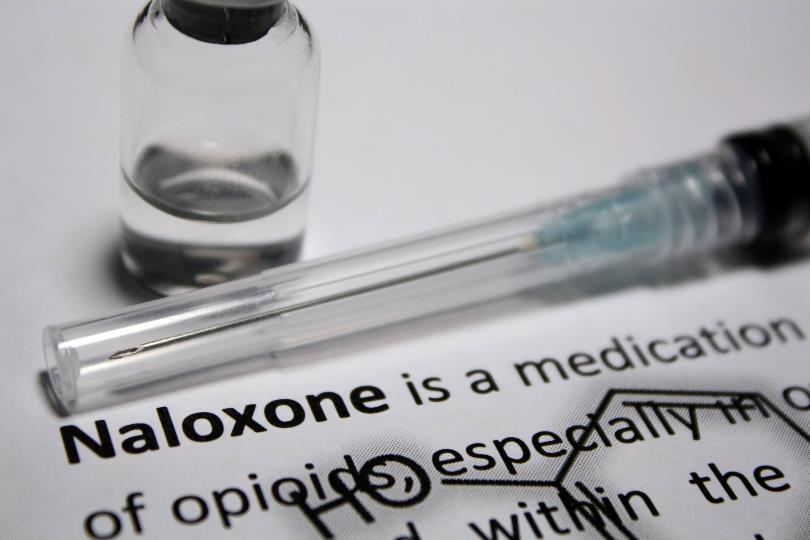 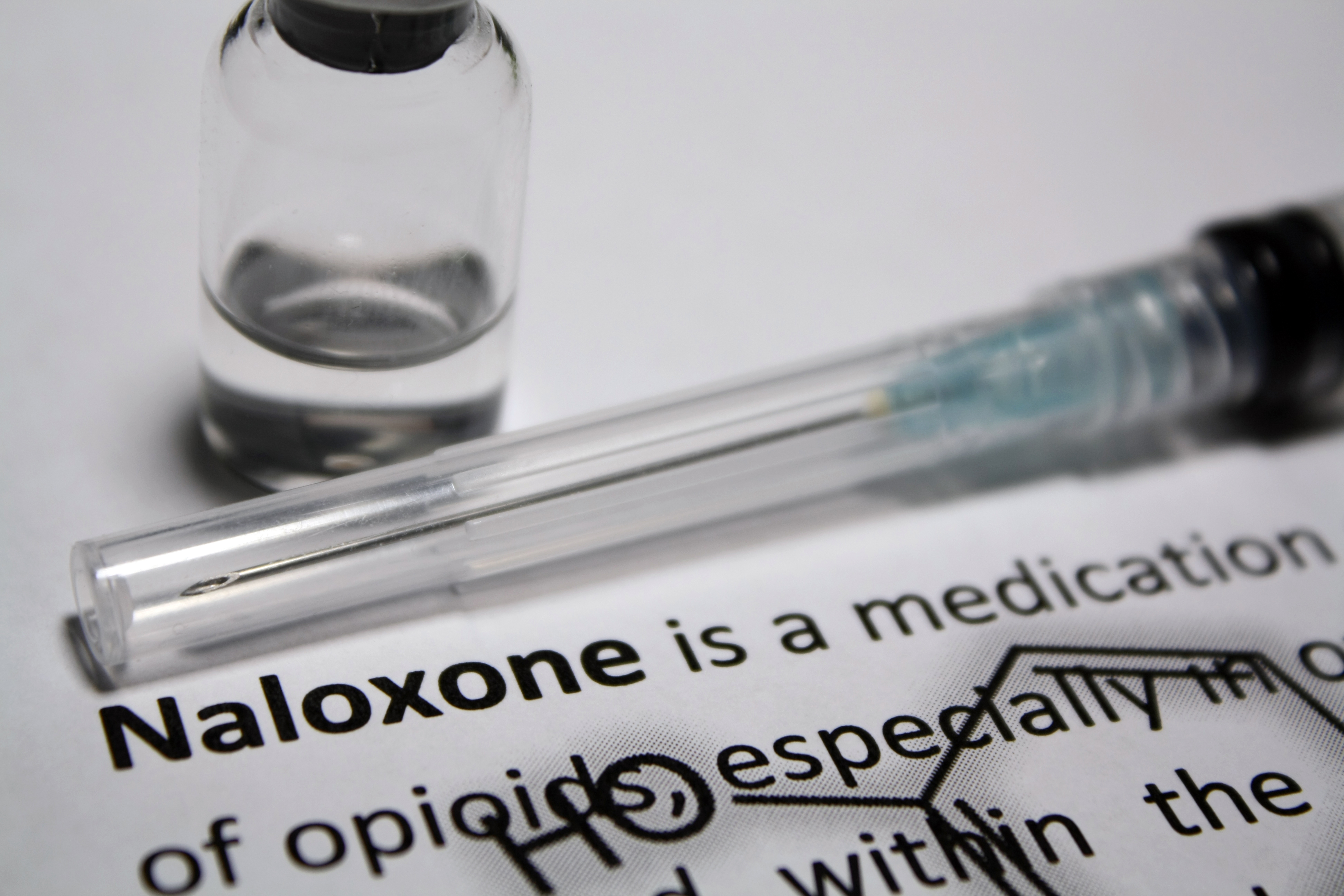 Naloxone Precipitated Withdrawal (NPW)
If too much naloxone is used to reverse opioid overdose, the rapid opioid withdrawal will often cause severe dysphoria and agitation, and it can sometimes cause dangerous hyperadrenergic consequences:
Pulmonary edema
Cardiac Arrest
Seizure
CVA
4
[Speaker Notes: The rapid reversal from apnea or hypercarbia (opioid intoxication) to normal respirations or opioid withdrawal (with too much naloxone) can lead to a massive catecholamine surge causing, albeit rare, serious adverse effects. There are case reports of cardiac arrest, CVA, seizure, and pulmonary edema. Because opioid intoxication causes an isolated respiratory depression low and frequent dosing titrated to normal respirations, not a fully awake patient, are a better practice. 
Additionally, a patient who goes through NPW can become agitated, demanding, and unwilling to discuss recovery options.]
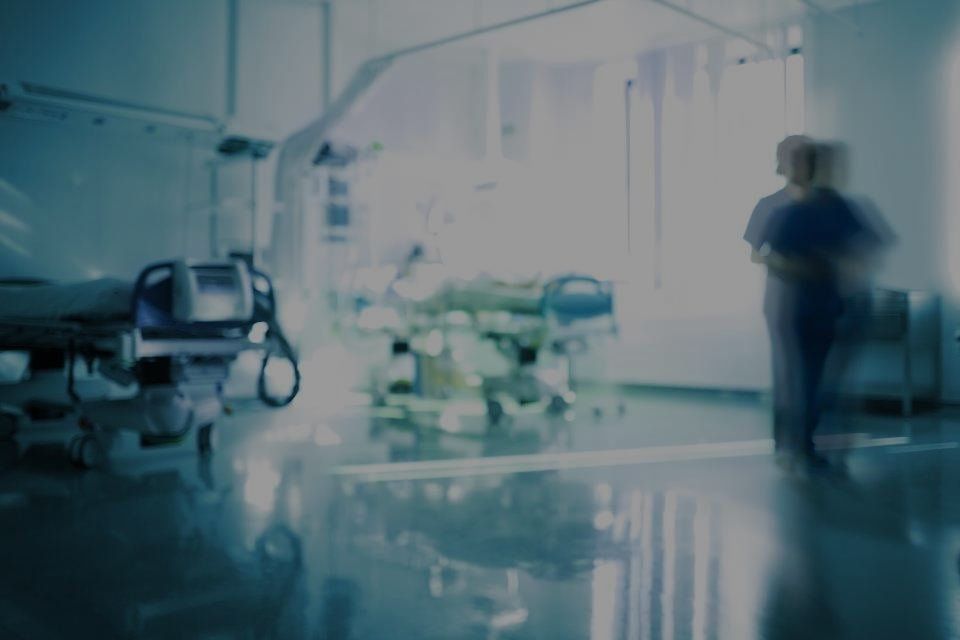 Post-Naloxone Observation
How long should you observe the patient post-naloxone?
At least 2 hours, but 4 hours is better.
The half-life of naloxone is 30 to 90 minutes.
Naloxone is important but not benign. 
Provide non-judgmental offer for OUD treatment and harm reduction.
5
[Speaker Notes: The opioid used most likely has a long duration of action than the naloxone given to reverse the opioids effects, therefore the naloxone will wear off in 1 hour but the opioid toxicity could last 4-6 more hours (methadone longer). Therefore how long should you observe a patient?
The consensus is patients should be observed at least 2 hours for signs of recurrence of opioid toxicity and need for additional naloxone. If at two hours the patient can ambulate, has a GCS of 15, and there is no other clinical findings of a co-ingestion of another CNS depressing medication patient can be discharged. However it is ideal to keep a patient 4 hours post naloxone as most opioids used will no longer be active after 4 hours. It is difficult to hold patients that long however because 1) they want to leave and 2) if they have naloxone precipitated withdrawal they are uncomfortable and agitated. That is more reason to not overload the patient with naloxone but just titrate for respiratory status.
If a patient requires more than 2 doses of naloxone more than 1 hour apart they should be admitted and placed on a naloxone drip as their opioid burden is significant. 
Additionally, anyone reversed with naloxone or who is brought into the ED for opioid intoxication warrants recovery engagement as it may be the last opportunity to save that persons life.]
Take-Home Naloxone Kit or Rx
Naloxone can be administered not only by clinicians and first responders, but also by family, friends, or bystanders.
Most states have a standing prescription at any pharmacy allowing anyone to go in and receive prescription naloxone without a physical Rx.
In EDs, ALL patients who have received naloxone in the field or in the ED should either go home with a naloxone kit or a naloxone Rx.
[Speaker Notes: The goal of standing naloxone prescriptions is to empower all family, friend, or good Samaritans to carry naloxone as they may never know when it can be used to save a life. 
In regards to ED discharge any patient who has received naloxone due to opioid overdose should not only be engaged for recovery, ideal by a peer recovery counselor, but also be given a naloxone kit (eg: naloxone 2-4 mg intranasal via mucuosal atomizing device, mixed by pharmacy or purchased from a third party supplier) or at the very least a physical naloxone prescription. 
Naloxone reversed opioid overdose patients have an extremely high mortality and many are seen multiple times in the ED after naloxone prior to their death. We as ED clinician must use every opportunity to engage this group in recovery.]
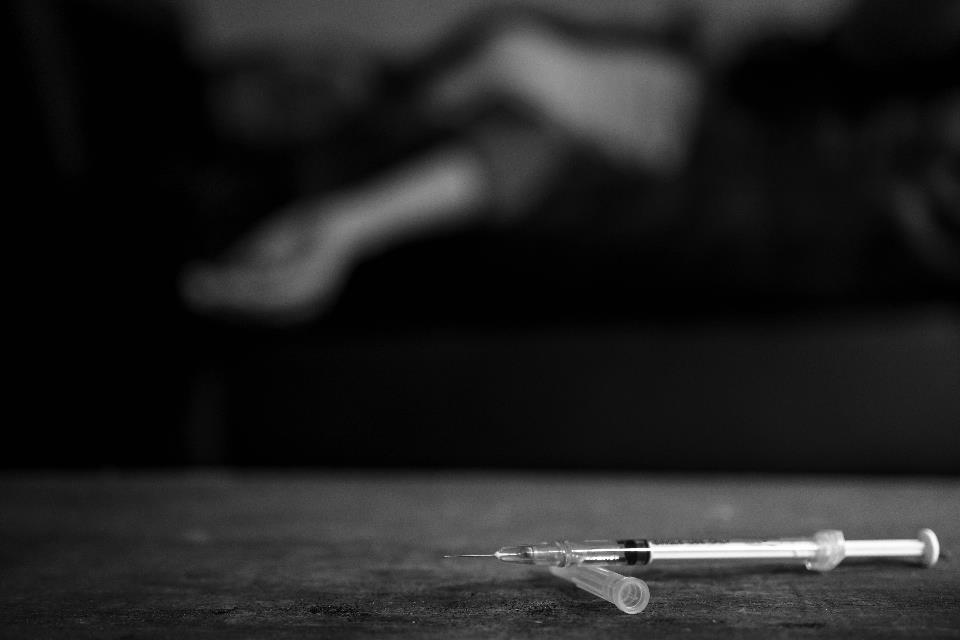 Complications of IV Drug Use
Injecting drugs can lead to serious medical illness, including but not limited to:
Cutaneous abscess or cellulitis
Septic arthritis
Endocarditis to septic emboli
HIV/AIDS
Hepatitis C
Osteomyelitis
Epidural abscess
7
[Speaker Notes: Clinicians must take extra caution when building a diagnostic and treatment plan for patients who report injecting illicit drugs. They are at risk for a constellation of serious medical illness that may otherwise be unlikely or rare in patients of similar race, age, or health state than those who do not inject. 
Any fever reported or documented should be investigated for signs of serious infection. A high resource work up may be indicated in this population to fully investigate the origin of fever. 
Undiagnosed serious medical illness in people who inject drugs (PWID) can lead to neurological deficits, permanent disability, and death.]
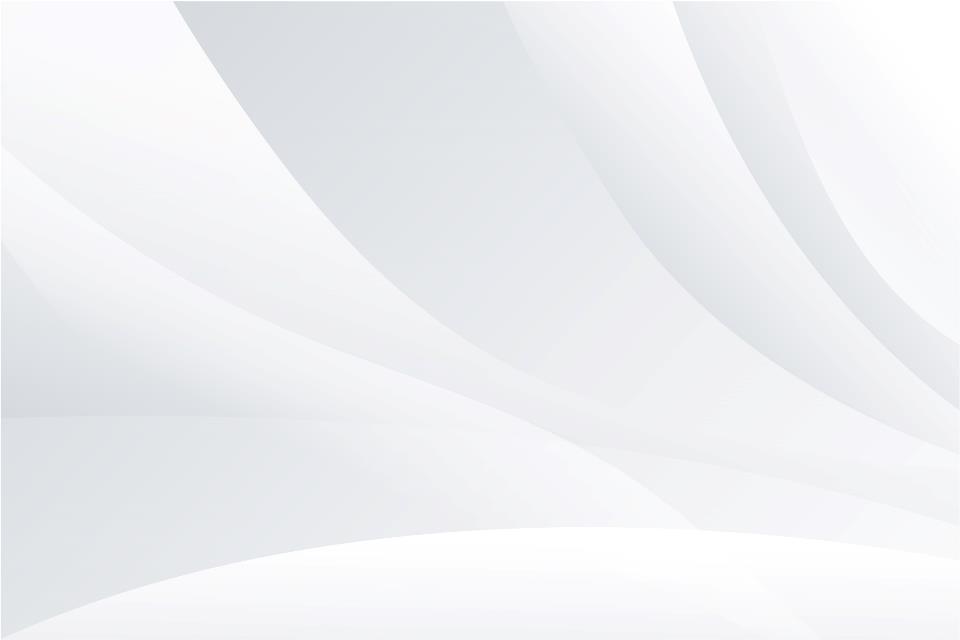 Opioid Overdose Prevention Education
Provide counseling and access to MAT or recovery services to all patients with opioid use disorder (OUD).
Increase the availability of naloxone in the community, as well as education and naloxone distribution for family and friends of people with OUD.
Encourage bystanders or friends and family to call 911.
Use the state prescription monitoring database to screen for misuse of opioids and to engage in recovery or identification of OUD.
Share information about safe injection sites if they exist near the hospital.
8
[Speaker Notes: Identification and treatment of OUD is one of the most important factors in preventing overdose. Whether patients are identified via the prescription monitoring database or when they come into the ED post naloxone reversal, every opportunity to engage in recovery could potential save that patients life. The more naloxone in the hands of empowered bystanders and family/friends also increasing the chance that the life saving antedote can be administered in a timely fashion to a patient who has overdosed. 
Calling for help and additional resources via 911 must be encouraged to all bystanders, family, and friends. 
If safe injection sites exist within the surrounding community in which you work information should be disseminated to OUD patients so they can utilize these services. Although they are a polarizing topic it is important to promote the use of these facilities if they exist for your community as they increase access to resources and recovery while reducing risk of fatal overdose]
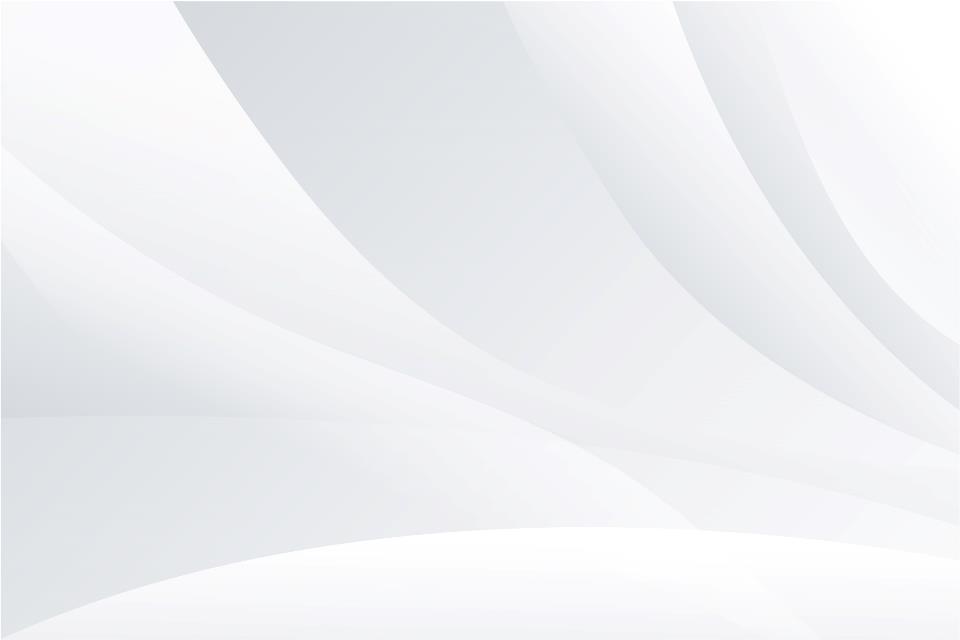 Benefits of Clean/Safe Needle Exchange
Improves access to healthcare, counseling, and HIV screening/treatment.
Clean needles do not decrease the incidence of drug use, but they do reduce the risk of HIV/HCV transmission and the development of serious life-threatening illnesses.
This can improve mortality and reduce the burden on the healthcare system.
Improves trust between staff and clients.
This can increase the likelihood of recovery engagement.
9
[Speaker Notes: Clean/Safe needle exchange is also a controversial topic but can improve access to general healthcare for this at risk group, improve trust and chances of recovery engagement, and significantly reduce the risk of HIV/HCV transmission. Not only does that improve overall life expectancy but it saves tremendous healthcare dollars. The CDC estimates that life long treatment of a single HIV patient can cost the healthcare system approximately $379,000]
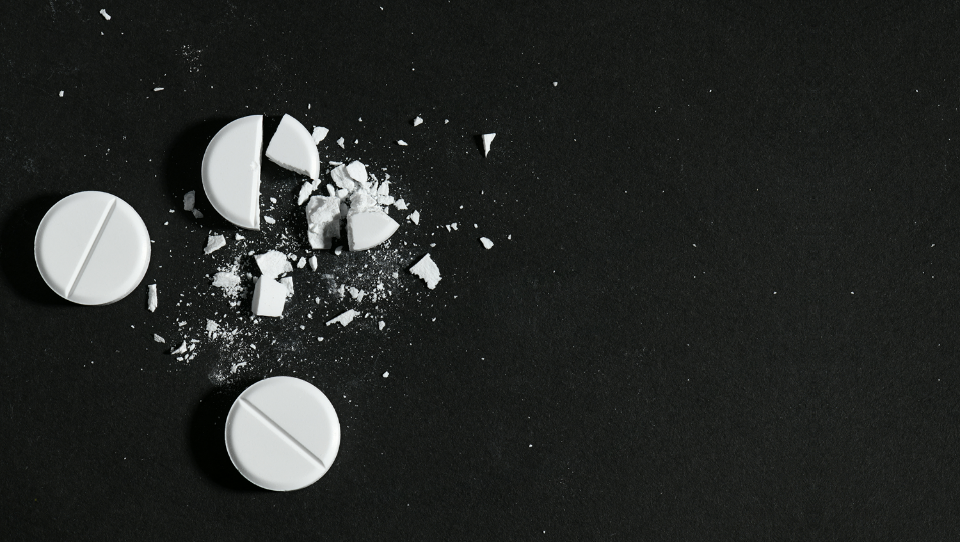 How can we prevent OUD from the ED?
10
Prevention of OUD/Opioid Harms
For most painful conditions in the ED, patients can be treated with a multi-modal nonopioid approach.
The development of long-term opioid use arising from a prescription is unpredictable, and most acute pain can be well managed with opioid alternatives.
Keep opioid naïve patients opioid naïve.
Maximize pain management in the ED and minimize discharge opioid prescriptions.
If opioids must be given, give the lowest effective dose for the shortest possible duration.
Always check your state prescription monitoring database and counsel patients on appropriate use, risks of misuse, safe storage, and proper disposal.
[Speaker Notes: There is no way for patients to become dependent on opioids if they are never exposed to them. If we can maximize pain control in the ED via layering of medications and breaking pain crisis we can send patients home with maintenance Rx and possibly no need for an prescription opioid. 
If an opioid must be given use the lowest effective dose for the shortest time while making sure to check the prescription monitoring database as well taking time to counsel the patient on safe use, storage, and disposal]
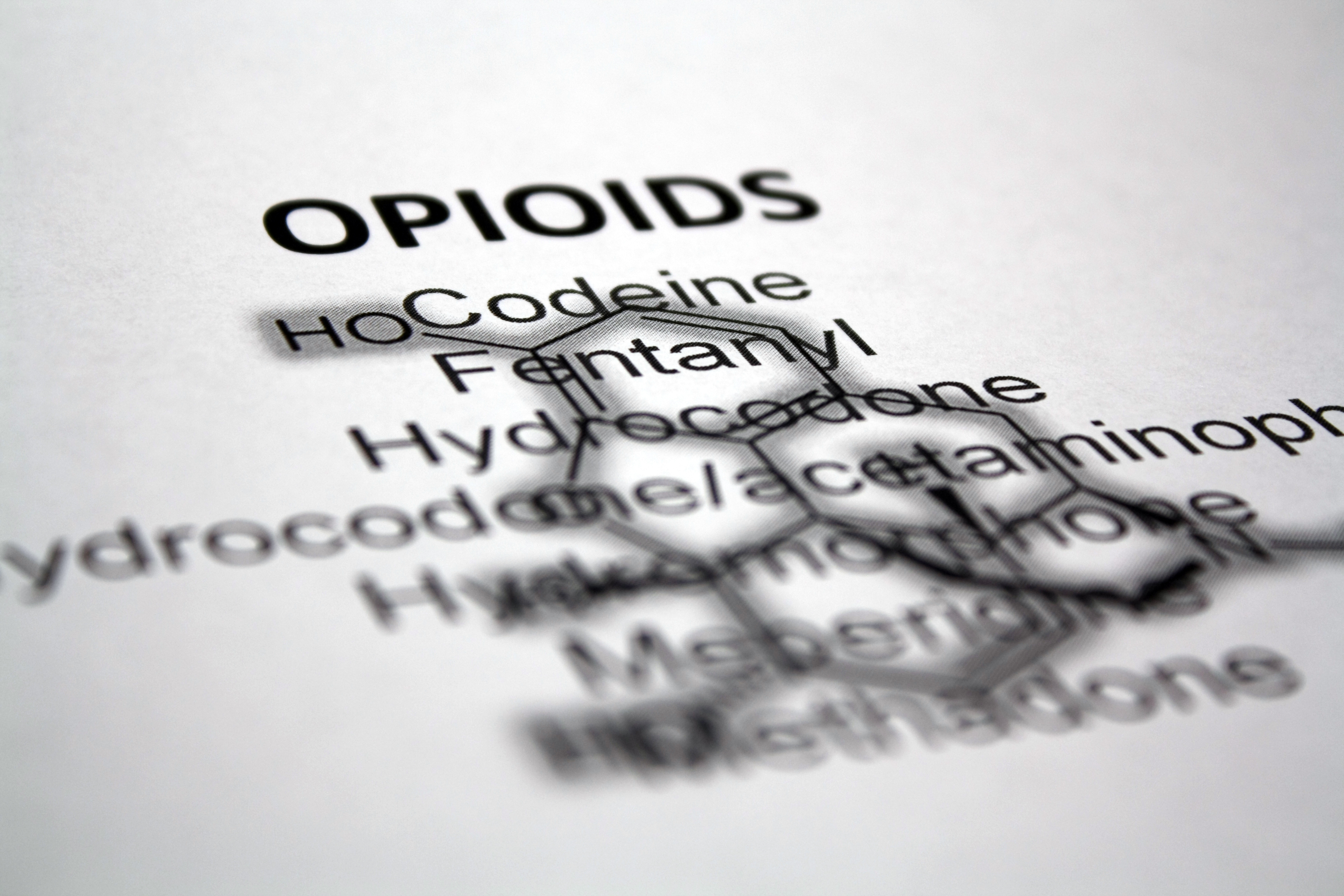 Which is the best opioid?
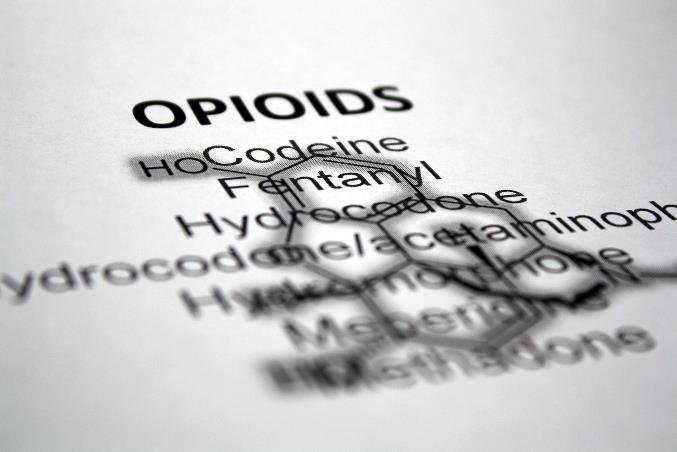 There is emerging data that oxycodone is more “likable.”
It has a greater addiction potential when compared to morphine.
Starting dose of morphine is 7.5 mg-15 mg PO q6 prn severe pain
MSIR may be a better option.
12
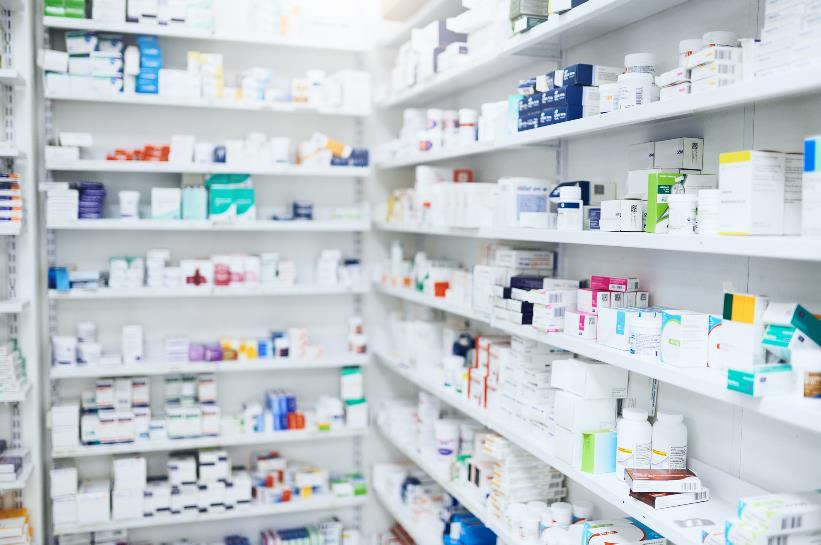 Maximizing Pain Relief:
Multi-Modal Approach
(For Everyone + OUD Patients)
13
[Speaker Notes: By combining multiple medications you can expect a synergistic effect leading to more robust analgesia. The goal is to treat not mask the pain. Opioid are good at masking severe pain which in some cases (ie: post-op, severe multisystem trauma) are important but if the pain is inflammatory or neuropathic one can treat it not mask it by using medications or interventions targeting the origin of the pain]
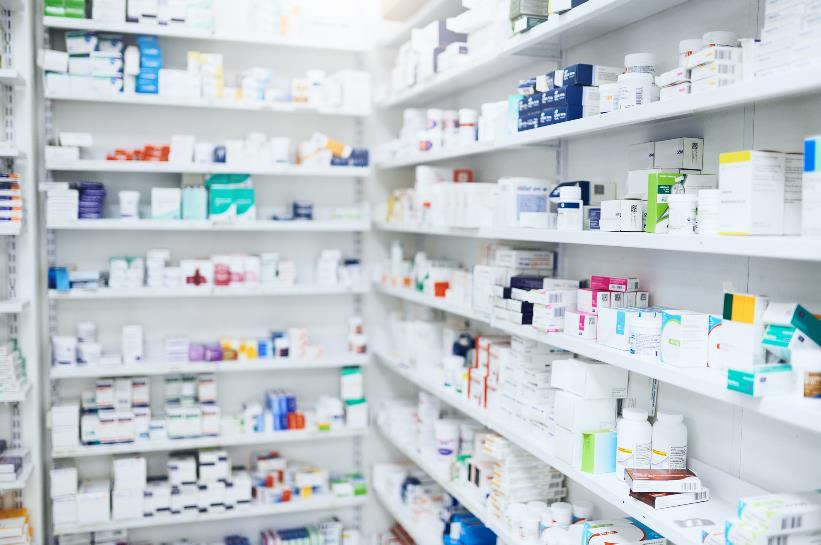 Musculoskeletal Pain
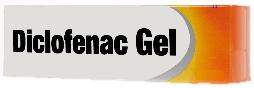 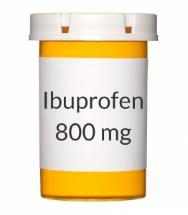 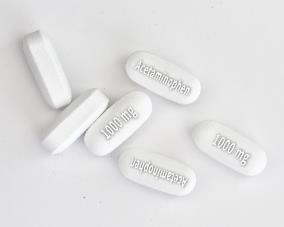 400 mg
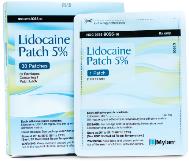 14
[Speaker Notes: NSAIDs are effective
Naprosyn no better with oxycodone/APAP
….no better with cyclobenzaprine
….no better with diazepam 

Ketorolac has the highest risk of UGIB even with a single dose, analgesic ceiling 15 mg IV and IM
Naprosyn may be easier to dose outpatient as it is BID, motrin is q 6
Analgesic ceiling of ibuprofen
~400 mg/dose or ~1200 mg/day



Derry 2013 post op pain Ibuprofen 400 + Tylenol 1000 mg NNT 1.5 (ibuprofen alone NNT 5.4) for a reduction of pain by 50%
Need for rescue with ibuprofen 400 mg alone was 50%, need with M+T was 25%


Lidoderm patches, up to 3 at a time
Take off after 12 hours
For home give lidocaine 5% ointment , apply to painful areas TID

Diclofenac gel for sprains and strains
NNT 1.8
Galer 2004
Wadsworth 2016
Baraf 2011
Barthel 2010
Cochrane 2015]
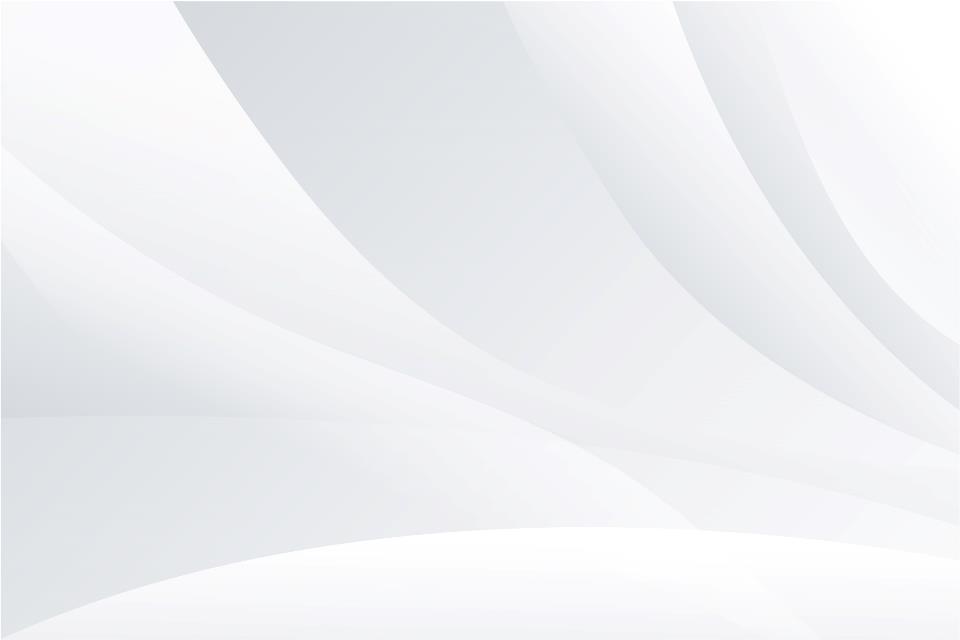 A Knot of Contracted Sarcomeres in a Myofibril at 240X Magnification
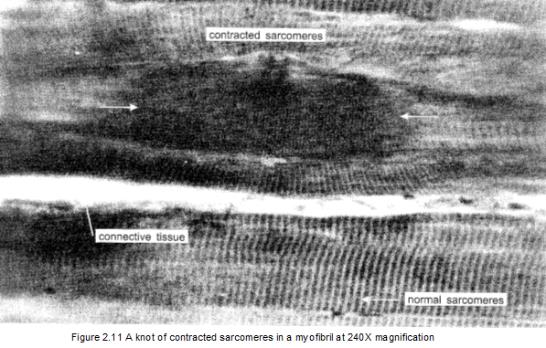 15
[Speaker Notes: If patients have a focal area of hyperirritable muscle spasm a TPI may be best. 
TPI are part of myofascial pain syndrome, acute or chronic pain, and are fully reproducible with palpation and respond immediately to a TPI]
Trigger Point Injection Equipment
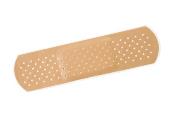 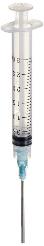 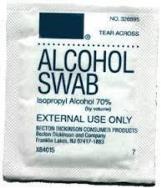 21-25 gauge
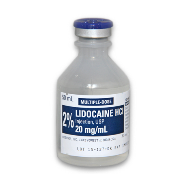 1-2 mL
[Speaker Notes: When the doctor requests assistance with a trigger point injection, they have identified a taught band or lump of muscle.  If this is the location of the pain, they will then want to inject it.  

You will need to gather the following supplies;
	0.5% bupivacaine without epi- 1-2 mL
	25 gauge needle 
	Alcohol swab
	Band-aid
 
THIS IS A PROCEDURE, the physician will have to get consent.]
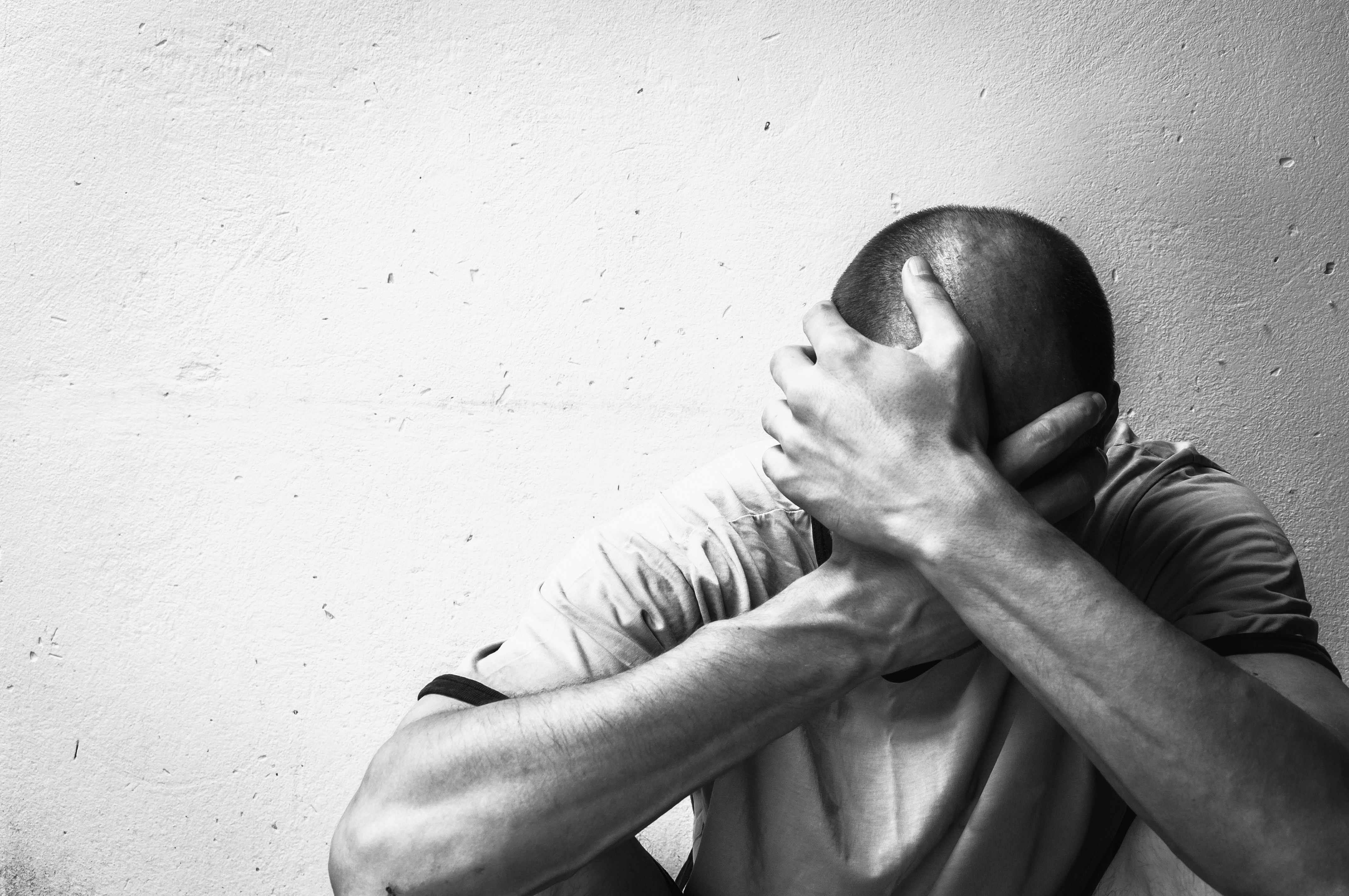 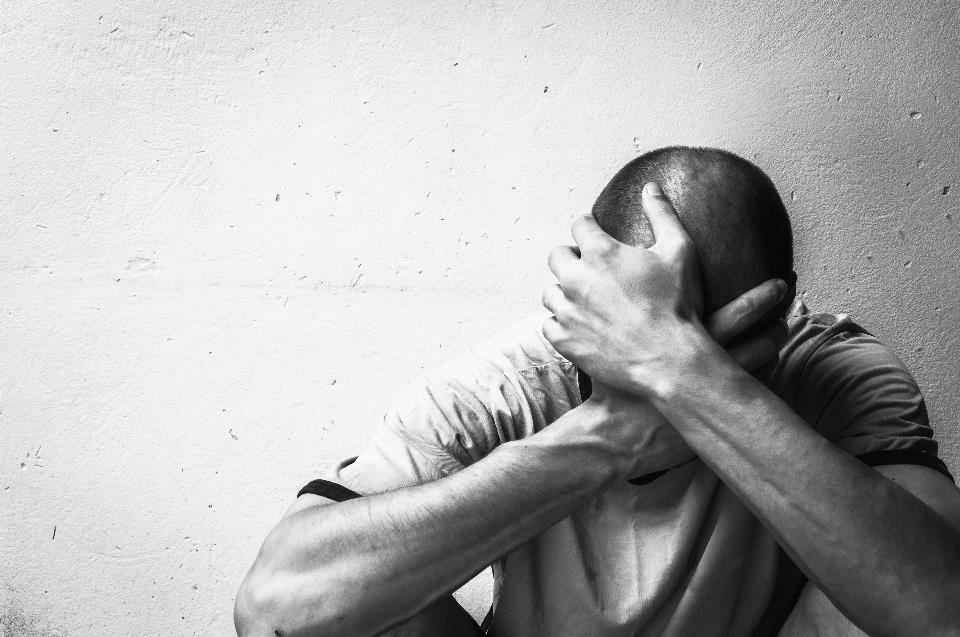 USRA
The BEST way to manage severe pain
BLOCK, BLOCK, BLOCK the pain
Femoral/FICB
Hip Fx
Serratus or Erector Spinae
Rib Fx
Abdominal Trauma
TAP Block
In April 2021, ACEP issued a policy statement on Ultrasound-Guided Nerve Blocks (UGNB) that states that UGNBs are not only within the scope of practice of emergency physicians, but represent a core component of a multimodal pathway to control pain for patients in the ED.
Lower Extremity
Popliteal Block
17
[Speaker Notes: USRA is gaining popularity as EM physicians have developed expertise in ultrasonography. A focused nerve block can provide superior analgesia compared to other inventions and can be long lasting if the appropriate local anesthetic (eg: ropivacaine) is used. Easy blocks to attempt early on are forearm blocks and femoral nerve blocks. Check out the acep.org/map website for more information on these two blocks]
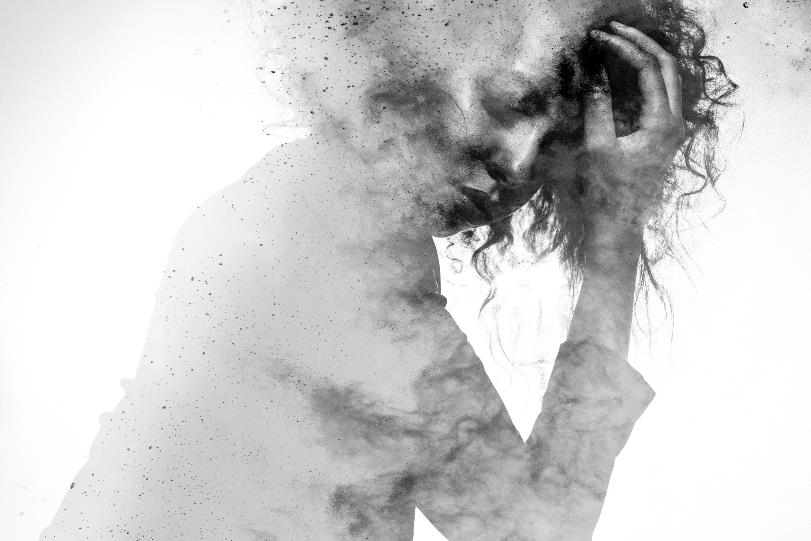 Even More Options…
Occipital Block
Lower Paracervical Block
Sphenopalatine Block
Headache
Supraclavicular Block
Median Block
Ulnar Block
Radial Block
Upper Extremity
18
[Speaker Notes: Lower paracervical blocks have been shown to significantly reduce migraine pain and are easy to perform at bedside. They can be done on one side for unilateral headache or orofacial pain or bilaterally for circumferential pain. The C7 spinous process is easily palpated on most patients and is the starting landmark and from there the physician can move their target over 1.5 cm laterally and superiorly 1 cm. Then parallel to the floor insert a 25 gauge 1.5 inch needle to the hub and infiltrate bupivacaine 1.5 mL, repeat if necessary on the opposite side. The injection site is within the cervical paraspinal muscles and is thought to anesthetize the cervicotrigeminal complex and wind down autonomic dysregulation which can lead to migraine and orofacial pain (ie: trigeminal neuralgia).]
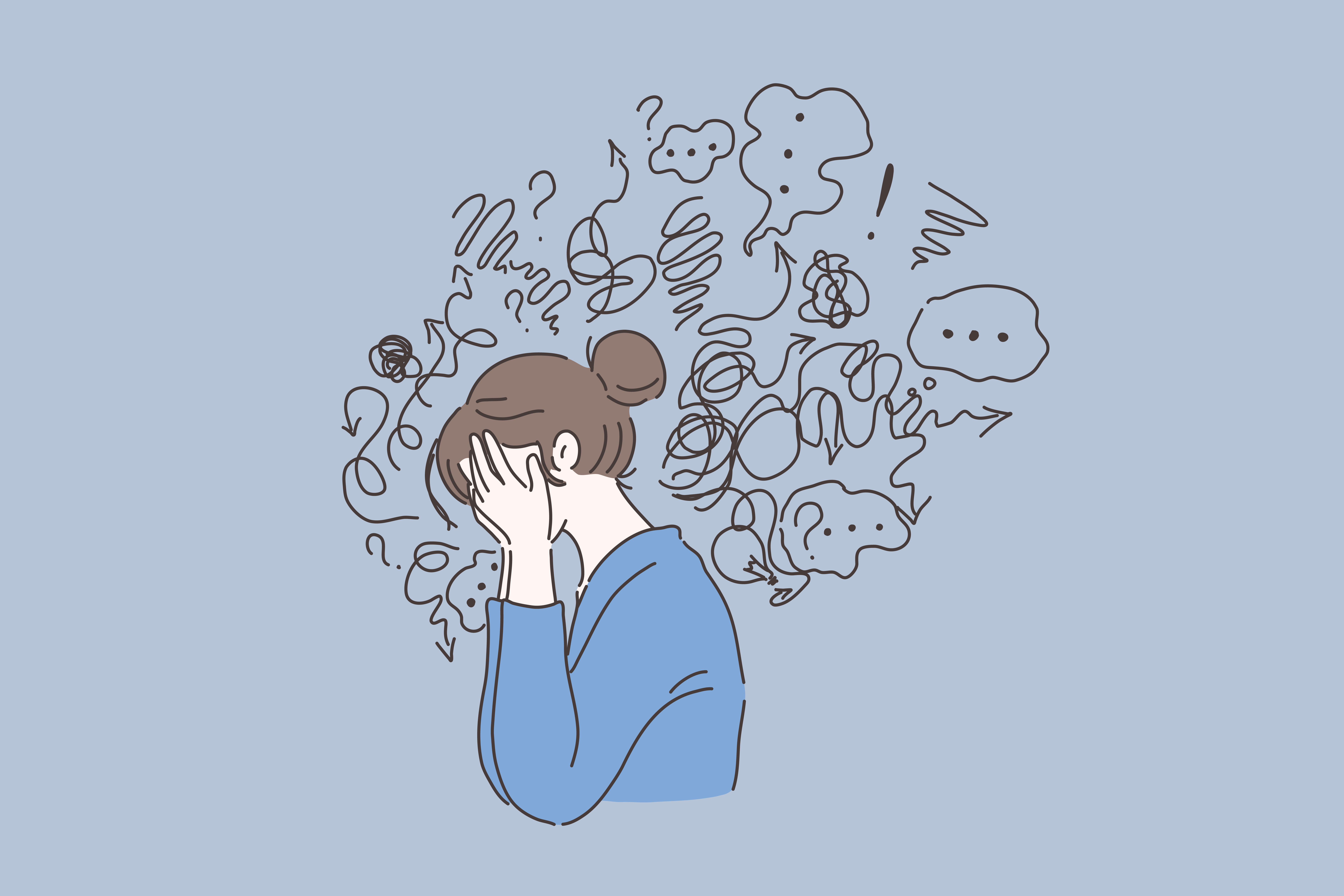 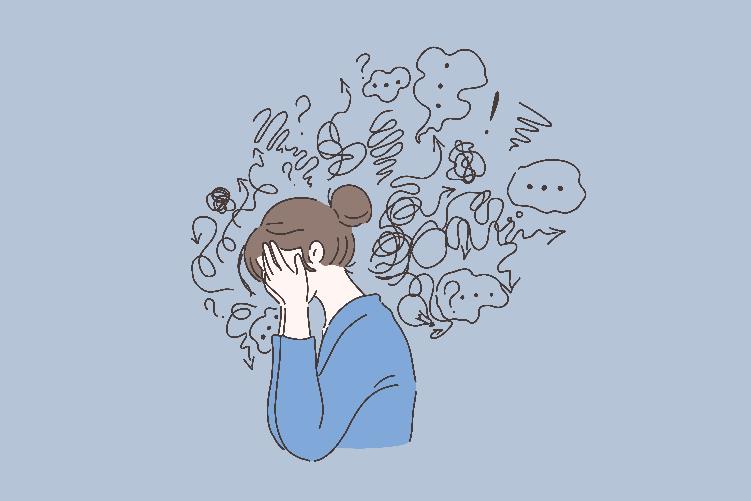 Neuropathic Pain
Gabapentin (analgesic loading dose) 100-300 mg
100 mg for frail, elderly, fall risk
300 mg for nonfrail
Load in the ED, then send home with a prescription for that dose qhs
PMD/outpatient doc will titrate
19
[Speaker Notes: Gabapentin is a medication that should be started in the ED for patients who presents with neuropathic pain (ie: radiculopathy, postherpetic neuralgia, spinal cord injury pain, phantom limb pain). For patients >70 kg without history of delirium or falls a single analgesic dose of 300 mg PO can be given and then a Rx for 300 mg PO qhs for home with the understanding that the dose will have to be titrated by an outpatient physician over the next 1-2 weeks. In patients who are frail or have history of delirium or falls give an ED dose of 100-150 mg PO with a 100 mg PO qhs prescription for home with instructions to urgently follow up with outpatient physician for titration schedule. The most common side effect of gabapentin is sedation and dizziness. Be careful not to combine with other CNS depressing medications as it can cause significant lethargy.]
Ketamine
NMDA receptor antagonist
Opioid sparing
No VS abnormalities
0.15-0.3 mg/kg over 10 minutes
0.1 mg/kg/hour while in the ED
[Speaker Notes: Low dose ketamine either IV or IN is a potent analgesic and can be opioid sparing. Ketamine at this dose does not require cardiopulmonary monitoring and IV dosing is typically doses at 0.15-0.3 mg/kg.]
Pain Management for Patients on MAT
Use multi-modal analgesia to optimize pain control via layering of different medications or interventions, as mentioned earlier.
If a patient is on buprenorphine and is having severe pain that would warrant the use of an opioid:
Give an additional dose of SL buprenorphine, then you can split the buprenorphine into a dose of 3 to 4 times per day while in acute pain.
Use high-affinity higher dose full agonists (ie, hydromorphone or fentanyl).
[Speaker Notes: Treat MAT patients like all other patient in regards to managing their pain, optimize alternatives and interventions as a first line therapy. However if they are on buprenorphine you can use an extra dose or two in lieu of another opioid for more potent analgesia. Because patients on buprenorphine have a very high tolerance for opioids it can be difficult to achieve adequate pain relief using standard opioid dosages. However, neuroreceptor studies have shown that even at daily doses of buprenorphine 32 mg there are still available mu receptors for full agonists to bind, high affinity opioids such as fentanyl and hydromorphone may be required. Of course full agonists at high doses increase the risk of apnea which buprenorphine dose not, therefore in patients taking buprenorphine using additional doses of this well tolerated and potent opioid are wise.]
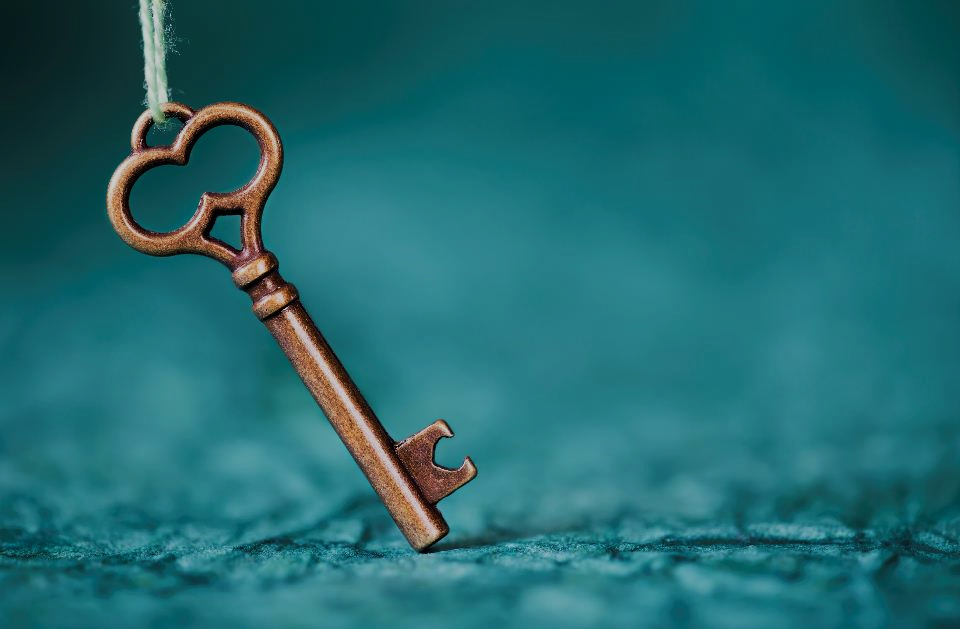 Key Points
Use naloxone in opioid overdose, titrate for adequate respirations, and avoid naloxone precipitated withdrawal.
Send patients (and their friends and families) home with naloxone.
Engage all naloxone reversed patients for recovery.
Watch for red flags when building a diagnostic plan for the IVDU population.
Refer patients to clean needle exchange or harm reduction sites.
Use alternatives first in both opioid naïve and MAT patients.
22